Question of the Day
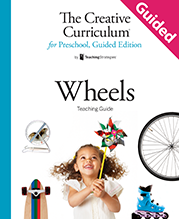 Exploring the Topic
Can you roll this?
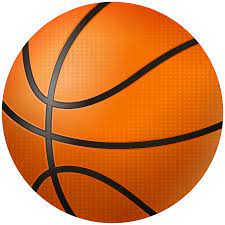 Where can I find this toy?
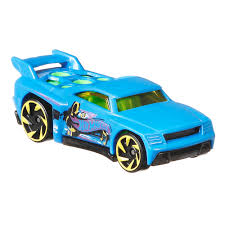 What have you seen with wheels this morning?
What kind of wheel 
can you draw?
Do you know what this is?
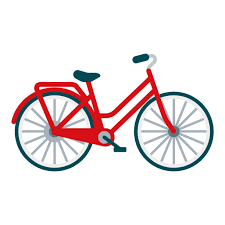 Investigation
#1
How did you get 
to school today?
What wheels did you see after school yesterday?
What is your favorite instrument in the music and movement area?
What do you use this for?
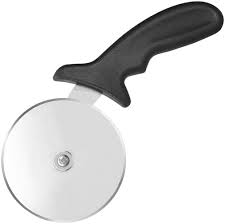 Investigation 
#2
How can you 
make this move?
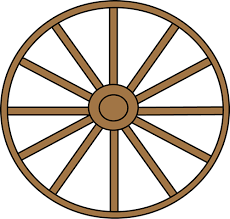 What do you think we will see on our site visit today?
Can you make a wheel with this?
How do you think this object moves?
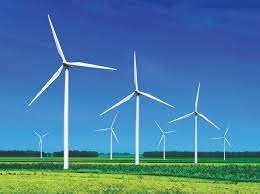 Where do you see a wheel in this picture?
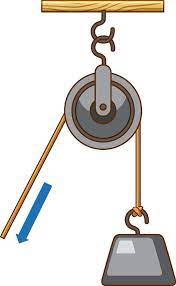 Investigation 
#3
Which wheel is the biggest?
Which one of these can you roll the fastest?
How many jumping jacks can you do?
How can you pick 
up these books?
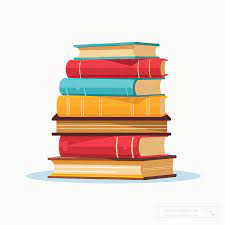 Celebrating Learning
Can you find something in the classroom that starts with the letter Ww?
What would you like to share with our visitors today?